Společenské náklady užívání alkoholu, tabáku  a nelegálních drogvýsledky mezinárodních studií
Ing. Mgr. Vendula Běláčková, PPRCH, 7. 11. 2011
Grant IGA MZ – Společenské náklady užívání alkoholu, tabáku a nelegálních drog,  IGA MZ NS 10034-4 (Běláčková, V., Vopravil, J., Zábranský, T., Gajdošíková, H., Šucha, M., Štefunková M.)
Koncept společenských nákladů
SPOLEČENSKÉ NÁKLADY JSOU:

A/ náklady obětované příležitosti: jaké zdroje by společnost měla k dispozici, kdyby neexistovalo užívání návykových látek 

B/ externí náklady: uživatelé NL uvalují na společnost (státní i veřejné rozpočty) i samy sebe; nezahrnuty do pořizovací ceny 
	X nikoli náklady na pořízení NL
	
C/ ekonomické náklady: ne přerozdělování (tj. NE daně a sociální dávky, ANO hodnota lidského života, viz. studie Phillip Morris 2001) 
X nejen náklady státního rozpočtu
Cost of Illness studie
mezinárodní směrnice WHO: The International Guidelines for Estimating the Costs of Substance Abuse (Single, 1996 a 2003

VÝHODY:
(i) srovnatelnost mezi jednotlivými látkami 
	→ TABÁK vs. ALKOHOL vs. NELEGÁLNÍ DROGY
(iii) srovnatelnost mezi zeměmi a drogovými politikami (?)
(ii) zjištění struktury nákladů
	→ léčba vs. vymáhání práva
NEVÝHODY:
(i) struktura nevhodná pro analýzu efektivnosti
	→ nepoužívá „Reuterovu“ klasifikaci (léčba, prevence, harm reduction, vymáhání práva); příčina vs. následek
(ii) nedodržovány !!! (data dle dostupnosti a systému)
Členění nákladů v COI studiích
„Zdravotnictví“ – léčba závislostí
Systém péče (RVKPP, výr. zpráva, rozpočty ministerstev)
A/ náklady na systém péče v ČR
a/ čas strávený v léčbě  
Jak detailní data jsou k dispozici? Víme, jak dlouho je kdo v léčbě?

Zdravotnická zařízení pro léčbu závislostí (výkony od VZP?)
A/ náklady na léčbu v rámci zdravotnictví – celá zařízení (ÚZIS) nebo výkony?
a/ čas strávený v léčbě
Pouze VZP nebo všechny pojišťovny?
Jiný zdroj dat?
1Ba,b/ Zdravotnictví – přiřaditelné stavy
Identifikace diagnóz dle MKN10  
Australská studie (Dallas, English) je v MKN9: obecně považováno za nepřevoditelné
Etiologické frakce
přepočet úkol pro začátek roku 2010 – nyní brát v potaz, ale není prioritou
nestačí vedlejší diagnóza
Zdravotnická zařízení pro léčbu závislostí (výkony od VZP?)
A/ náklady na léčbu v rámci zdravotnictví 
a/ čas strávený v léčbě
žádost o náklady na přiřaditelná onemocnění
Náklady spojené s mortalitou
ztracená produktivita v daném roce (srovnatelnost s HDP)
→ IDEÁLNĚ: sociodemografické charakteristiky všech (nemocní, oběti, vězni..)
jak dále vyjádřit hodnotu lidského života?

Protiargumenty:
zemřelého nahradí nezaměstnaný, zvažovat jen náklady na náhradu
zemřelý nesnižuje HDP na hlavu
produktivita uživatelů drog nižší než neuživatelů?

DÁLE: nejen pracující, ale i domácí práce
Přehled mezinárodních studií % HDP
Srovnání zahraničních COI studií
Výsledky COI studií (% HDP)
Struktura nákladů v COI studiích
Náklady na uživatele
náklady na počet uživatelů nejednoznačné, srovnatelné s tabákem? (dle zvoleného indikátoru)
Přiřaditelné trestné činy
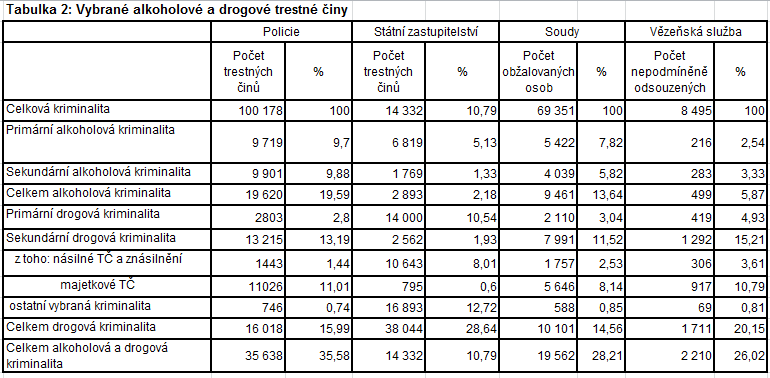 Přiřaditelná onemocnění
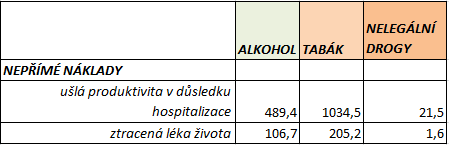 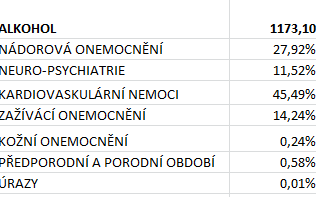 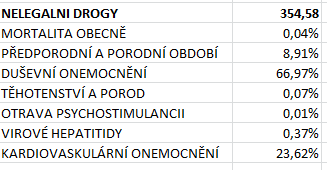 Předběžný výsledek Česká republika
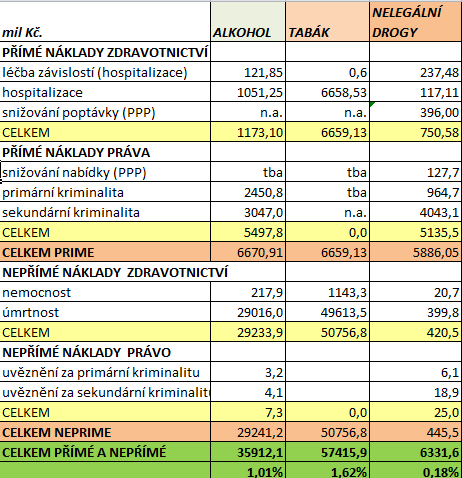 Předběžný výsledek Česká republika
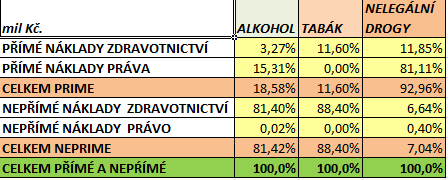 Závěry
společenské náklady na užívání nelegálních drog jsou ve výši 1/2 nákladů na užívání alkoholu a 1/3 užívání tabáku
v průměru 1/3 nákladů spojených s užíváním drog spadá pod vymáhání práva X v ČR cca 80 % (stejně jako studie PAD COI 1998)

nelegální drogy v ČR: prostředky na snižování poptávky v porovnání s alkoholem a tabákem = nižší náklady na onemocnění

→ v rozporu s veřejným míněním studie společenských nákladů hodnotí tabák jako největší zátěž pro společnost (nemocnost, úmrtnost)
Použité zdroje
Thomas, G., & Davis, C., G. (2006). Comparing the Percieved Seriousness and Actual Costs of Substance Abuse in Canada: Analysis drawn from the 2004 Canadian Addiction Survey. Journal, 
Single E, Collins D, Easton B, Harwood H, Lapsley H, Kopp P. The International Guidelines for Estimating the Costs of Substance Abuse. New York: WHO; 2003 Contract No.: Document Number|.
Single E, Easton B, Collins D, Harwood H, Lapsley H, Maynard A. The International Guidelines for Estimating the Costs of Substance Abuse. . Ottawa: Canadian Centre on Substance Abuse.; 1996 Contract No.: Document Number|.
Rehm J, Baliunas D, Brochu S, Fischer B, Gnam W, Patra J, et al. The Costs of Substance Abuse in Canada 2002. Abuse CCfS, editor.; 2006.
Collins D, Lapsley H. The costs of tobacco, alcohol and illicit drug abuse to Australian society in 2004/05; 2008 Contract No.: Document Number|.
Collins DJ, Lapsley H, M. The social costs of drug abuse in Australia in 1988 and 1992. Health. CDoHSa, editor.; 1996.
Collins DJ, Lapsley HM. Counting the cost: estimates of the social costs of drug abuse in Australia in 1998-9. Canberra: Commonwealth of Australia 2002; 2002 Contract No.: Document Number|.
Single E, Robson L, Xie X, Rehm J. The economic costs of alcohol, tobacco and illicit drugs in Canada, 1992. Addiction. 1998;93(7):991-1006.
Zábranský T, Mravčík V, Gajdošíková H, Kalina K, Vopravil J. Ekonomické náklady společnosti na zneužívání nelegálních ("pouličních") drog v České republice 1998 [The Social Costs of Illicit Drugs Abuse in Czech Republic 1998]. . Adiktologie Supplementum [Vybrané substudie analýzy dopadů novelizace drogové legislativy v ČR / Selected Substudies of the Impact Analysis Project of New Drugs Legislation in The Czech Republic]. 2001;1:142-89.
Fenoglio P, Parel V, Kopp P. The social cost of alcohol, tobacco and illicit drugs in France, 1997. Eur Addict Res, 9, 18-28. Eur Addict Res. 2003;9:18-28.
Ruff LK, Volmer T, Nowak D, Meyer A. The economic impact of smoking in Germany. Eur Respir J 2000;16:385 - 90.
Konnopka A, Konig H-H. Direct and Indirect Costs Attributable to Alcohol Consumption in Germany. Pharmacoeconomics. 2007;25(7):605 - 18.
Origer A. Le coût économique direct de la politique et des interventions publiques en matière d’usage illicite de drogues au Grand-Duché de Luxembourg, Annee budgetaire 1999. CRP-Santé. PfOL-, editor. Luxembourg; 2002.
Použité zdroje
Easton B. The Social Costs of Tobacco Use and Alcohol Misuse. Wellington, New Zealand; 1997 Contract No.: Document Number|.
Xie X, Rehm J, Single E, Robson L, Paul J. The Economic Costs of Alcohol Abuse in Ontario. Pharmacological Research. 1998;37(3).
Gnam W, Sarnocinska-Hart A, Mustard C, Rush B, Lin E. The Economic Costs of Mental Disorders and Alcohol, Tobacco, and Illicit Drug Ause in Ontario: A Cost-of-Illness Study; 2006 Contract No.: Document Number|.
Sieroslawski J, Bukowska B. Estimating the Social Cost of Substance Abuse of Illegal Drugs in Poland. Strasbourg: Council of Europe, Pompidou Group.; 2003 Contract No.: Document Number|.
Consultants CHE. Alcohol Misuse in Scotland Trends and Costs. Edinburgh; 2001 Contract No.: Document Number|.
Fazey C. Sociálne a ekonomické náklady spojené so zneužívaním nelegálnych drog v Slovenskej republike; 2005 Contract No.: Document Number|.
Garcia-Altes A, Olle JM, Antonanzas F, Colom J. The social cost of illegal drug consumption in Spain. . Addiction. 2002;97:1145-53.
Johansson CP, Jarl J, Eriksson A, Eriksson M, Gerdtham UG, Hemstrom J, et al. The Social Costs o Alcohol in Sweden 2002. Social Research on Alcohol and Drugs SU, editor. Stockholm; 2006.
Vitale S, Priez F, Jeanrenaud C. The social cost of smoking in Switzerland: estimation for 1995. In: Institut de recherches économiques et régionales UoN, Switzerland, Health SFOoP, editors.; 1998.
Jeanrenaud C, Priez F, Pellegrini S, Chevrou-Severac H, Vitale S. Le Cout Social de L´abus d´alcool en Suisse. Institut de recherches économiques et régionales UoN, Switzerland, editor.; 2003.
Jeanrenaud C, Pellegrini S, Widmer G. Le cout social de la consommationde drogues illegales en Suisse. Institut de recherches économiques et régionales UoN, Switzerland, editor.; 2005.
McKenna M, Chick J, Buxton M, Howlett H, Patience D, Ritson B. The Secatt Suvey: I. The Costs and Consequences of Alcoholism. Alcohol and Alcoholism. 1996;31(6):565-76.
Healey A, Knapp M, Astin J, Gossop M, Marsden J, Stewart D, et al. Economic burden of drug dependency. British Journal of Psychiatry. 1998;173:160-5.
NDCP. The Economic Costs of Drug ause in the United States 1992 - 1998: Executive Office of the President Office of National Drug Control Policy; 2001 Contract No.: Document Number|.
Harwood H. Cost estimates for alcohol and drug abuse. Addiction. 1999;94(5):631-47.
Nicosia N, Pacula R, Kilmer B, Lundberg R, Chiesa J. The Economic Cost of Methamphetamine Use in the United States, 2005. RAND DPRC, editor.
Děkuji za pozornost!belackova@adiktologie.cz